MÜHENDİSLİKTE ÖLÇME BİLGİSİ
4.HAFTA
TEODOLİT
Prof. Dr. Engin YURTSEVEN
TEODOLİTVE YAPISI
Trigonometrik esaslara göre, eğik gözleme doğrultusu ile yatay ve düşey mesafenin ölçülmesinde kullanılan aletlere teodolit denir. 
Yapısı: Genelde 3 kısımdan oluşmaktadır. 
1. Sehpa
2. Alt yapı
3. Üst yapı
SEHPA
Alt ve üst yapıyı taşıyan, üç ayaklı sistemden oluşan yapıdır. Ayakların uç kısımlarında toprağa girişi kolaylaştırmak için demir mahmuzlar bulunur. Ayaklar geçmeli sürgülü şekildedir. Sehpa başlığı metaldan yapılmıştır ve üzerinde tesviye vidalarının oturacağı yerler mevcuttur. Ayrıca kurulum aşamasında düzgünlüğü sağlayabilmek için kabarcıklı düzeç vardır.
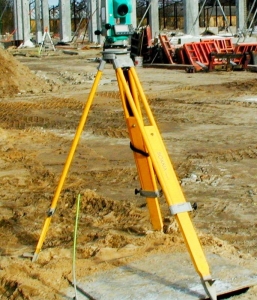 ALT YAPI 
Ayak takımı, yatay daire yer alır.
Ayak takımı üzerinde 3 düzleme(tesviye) vidası bulunan kısımdır. Bu tesviye Vidaları yardımıyla aletin düşey ekseni dik konuma getirilir.
Üzerinde yatay açıların okunmasına imkan veren metal daire limbun vardır. Genellikle grad bölümlüdür. Yan kısımlarında yatay açı okuma düzenekleri bulunmaktadır. Korunması amacıyla üst yapıda bulunan Alhidata bağlı bir kapak mevcuttur.
ÜST YAPI
Alhidat
Dürbün
Düşey daire
Hareket düğmeleri
Kabarcıklı düzeçler yer almaktadır.
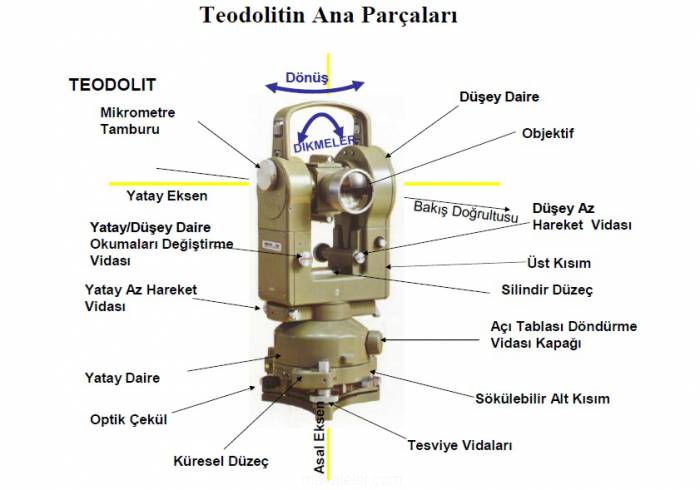 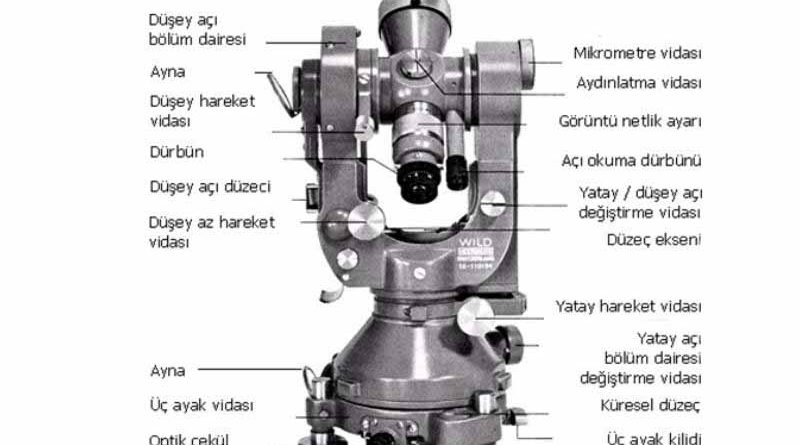 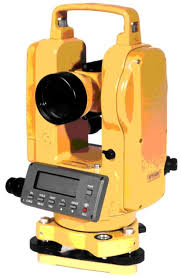 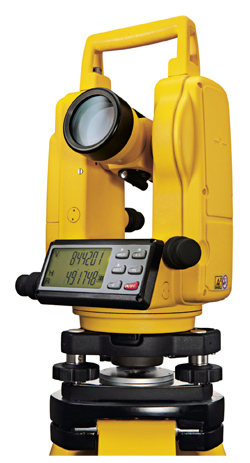 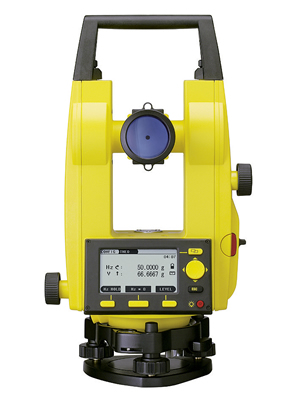 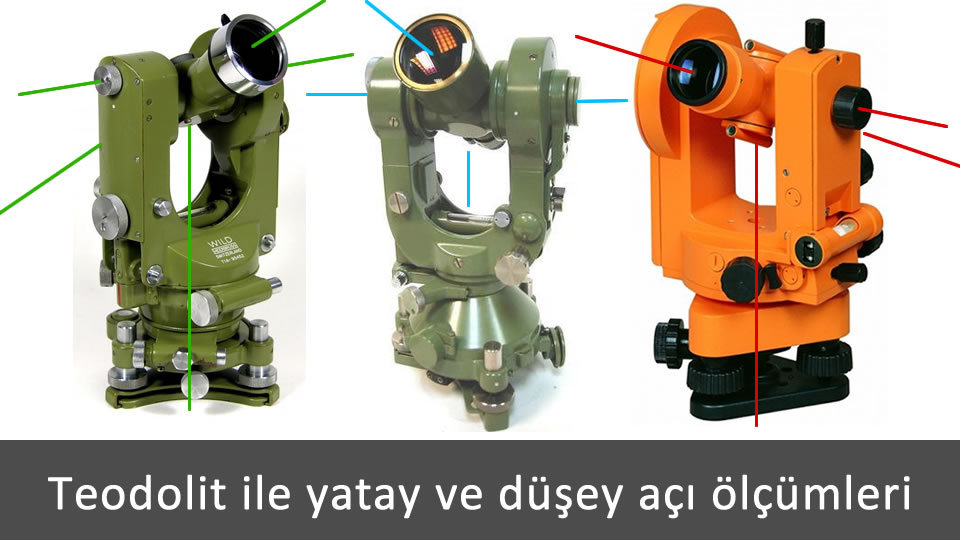 TEODOLİT ALETİNDE HATALAR VE DÜZELTİLMESİ
Eksen hataları
Dış merkezlik hatası
Bölüm hatası
Sürüklenme hatası